Transaction FlowsDeposits & Withdrawals
March 2017
Overview
New Customer Sign Up & First Transaction

Returning Customer 
Bank Transaction
Balance Transaction

Withdrawal Process
INSTADEBIT Canada_Transaction Flow   |   2
New Customer Sign Up & First Transaction
INSTADEBIT Canada_Transaction Flow   |   3
Select ‘New User Checkout’
A new user to INSTADEBIT will click on the ‘New User Checkout’ button.  

This will enable them to instantly create a new INSTADEBIT account and complete their transaction.
INSTADEBIT Canada_Transaction Flow   |   4
Step 2: Sign Up (1 of 2)
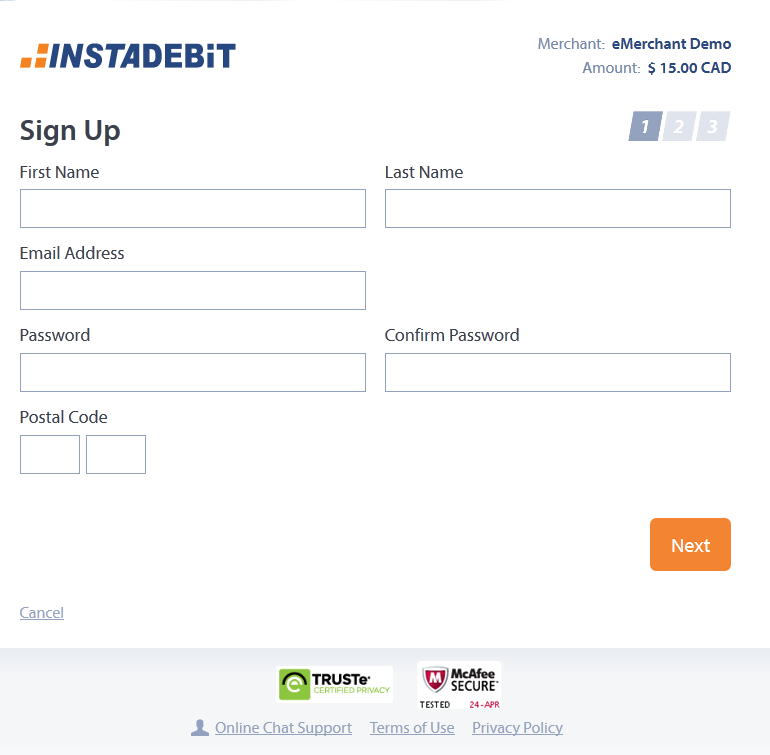 To create an INSTADEBIT account and complete their transaction, the customer must fill in the following fields:
First name
Last name
Email
Password
Confirm Password
Postal Code
INSTADEBIT Canada_Transaction Flow   |   5
Step 2: Sign Up (2 of 2)
Entering the postal code on the previous page will result in the following fields being pre-populated on this address screen:
Street name
City
Province 

All of the information on these two sign up screens are required in order to verify the customer’s ID.
INSTADEBIT Canada_Transaction Flow   |   6
Step 3: Add bank details
Upon successful verification of the customer’s ID, they must enter their bank account details.  

This information is  only entered once and is retained in their profile for future transactions.
INSTADEBIT Canada_Transaction Flow   |   7
Step 4: Approve
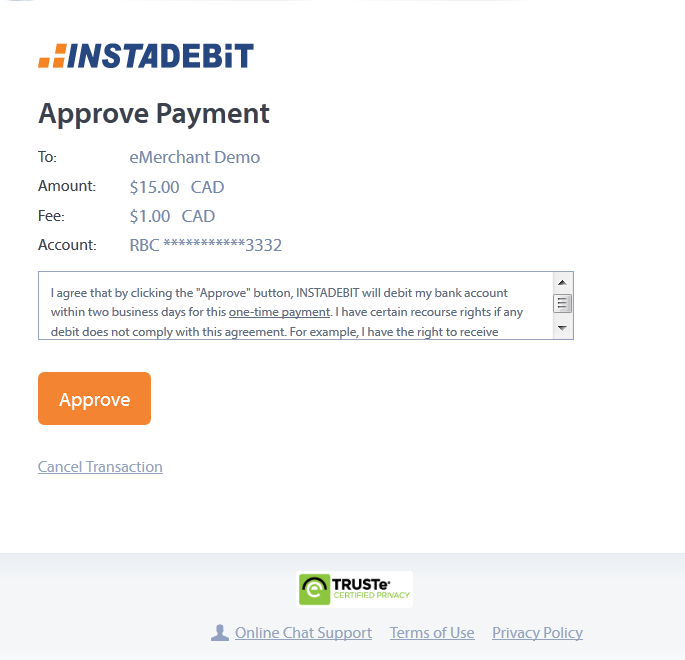 The customer approves the payment.
INSTADEBIT Canada_Transaction Flow   |   8
Payment Approved
Upon approval, customers are presented with this Payment Approved screen.  

There is no action required by the customer on this page as they will automatically be taken back to their account page at the Merchant site after 3 seconds.
INSTADEBIT Canada_Transaction Flow   |   9
Returning Customer Bank Transaction
INSTADEBIT Canada_Transaction Flow   |   10
Log In
If a customer already has an INSTADEBIT account, they simply log in with their email address and password.
INSTADEBIT Canada_Transaction Flow   |   11
Approve!
Then approve the payment.
INSTADEBIT Canada_Transaction Flow   |   12
Payment Approved
Upon approval, customers are presented with this Payment Approved screen.  

There is no action required by the customer on this page as they will automatically be taken back to their account page at the Merchant site after 3 seconds.
INSTADEBIT Canada_Transaction Flow   |   13
Returning Customer Balance Transaction
INSTADEBIT Canada_Transaction Flow   |   14
Log In
Balances are created in a user’s INSTADEBIT account upon receipt of a payout from a Merchant.  These funds will automatically be used to make a payment so long as there is enough in the balance to cover the entire amount of the transaction.  

Customers log in with their email address and password.
INSTADEBIT Canada_Transaction Flow   |   15
Approve!
Then approve the payment.  

Note:  no fee is charged for balance transactions and the “Account” field changes from the user’s bank account to  “Instadebit Balance”.
INSTADEBIT Canada_Transaction Flow   |   16
Payment Approved
Upon approval, customers are presented with this Payment Approved screen.  

There is no action required by the customer on this page as they will automatically be taken back to their account page at the Merchant site after 3 seconds.  

The funds are taken from their INSTADEBIT account as opposed to their bank account and sent immediately to the Merchant for play.
INSTADEBIT Canada_Transaction Flow   |   17
Withdrawal Process
INSTADEBIT Canada_Transaction Flow   |   18
www.INSTADEBIT.com
If a customer receives a payout from a Merchant into their INSTADEBIT balance  account, they can either use the funds to play at a Merchant’s site or ‘cash out’.  

To cash out, the consumer must log in to their INSTADEBIT account at www.INSTADEBIT.com
INSTADEBIT Canada_Transaction Flow   |   19
Log In
To access their account details, the customer must enter their email address, password, and correctly type in the CAPTCHA that is displayed on screen
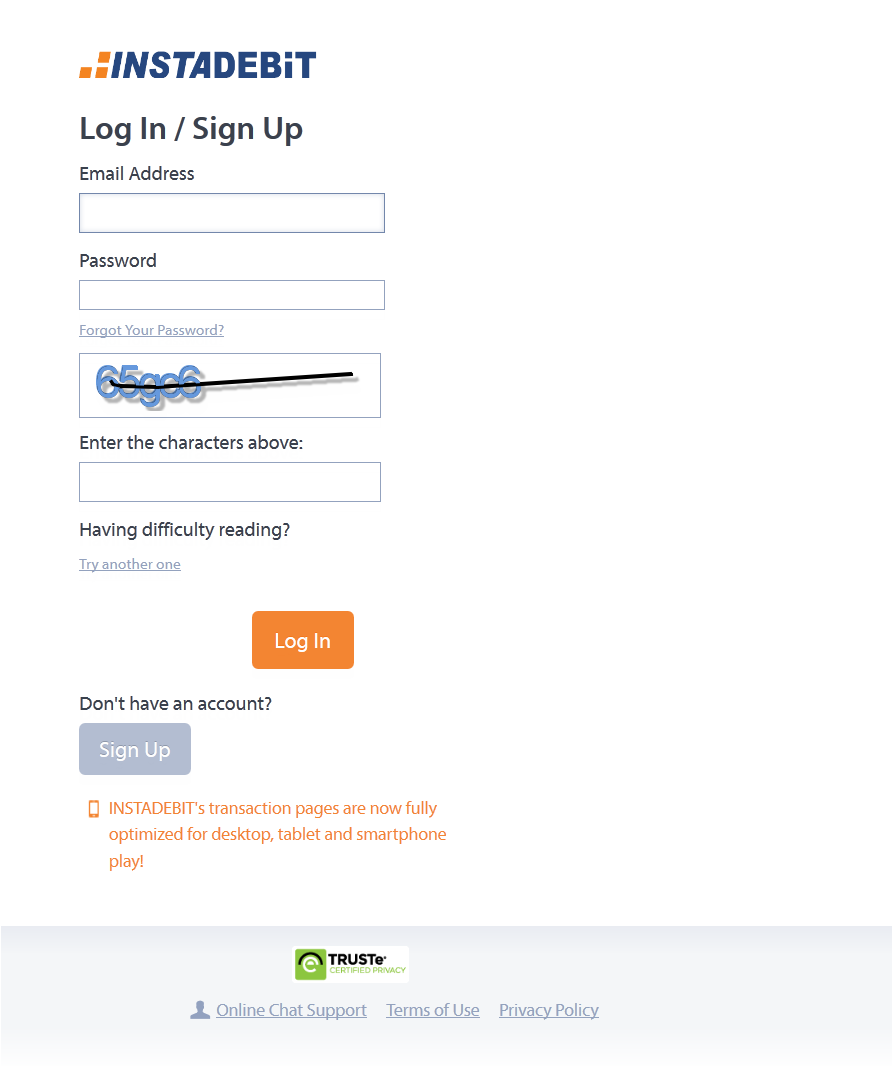 INSTADEBIT Canada_Transaction Flow   |   20
Withdraw Funds tab
Once in their profile, the customer clicks on either the Withdraw Funds tab at the top of the screen or the Withdraw hyperlink near their balance to have their payout sent to their bank account.
INSTADEBIT Canada_Transaction Flow   |   21
Enter amount to withdraw
The customer selects the currency of the INSTADEBIT balance that they wish to withdraw from and the amount they wish to withdraw.
INSTADEBIT Canada_Transaction Flow   |   22
Withdrawal Confirmation
Upon clicking approve, the funds will be removed from their INSTADEBIT balance account and sent to their bank account within 3-5 days.
INSTADEBIT Canada_Transaction Flow   |   23